Летопись отряда 
ЮПИД
«Светофорчики»
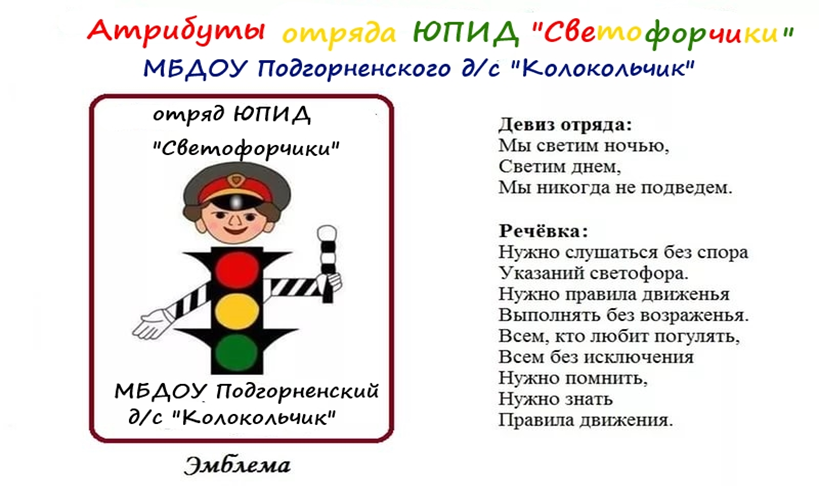 МБДОУ Подгорненский детский сад «Колокольчик»
Игры и заседания в кабинете ПДД
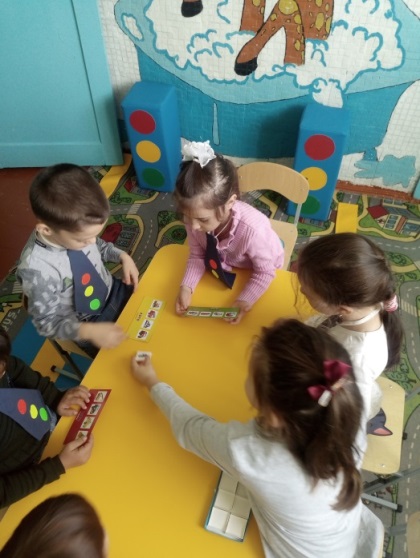 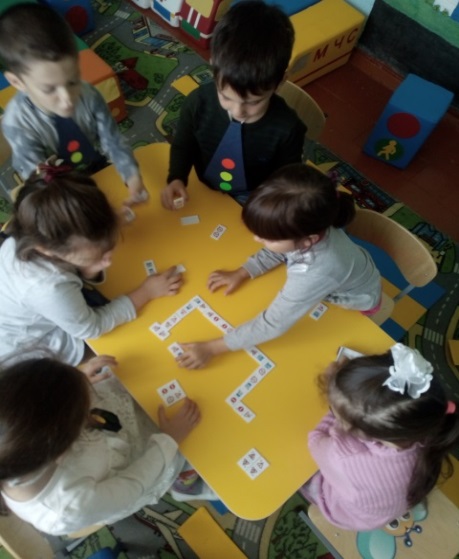 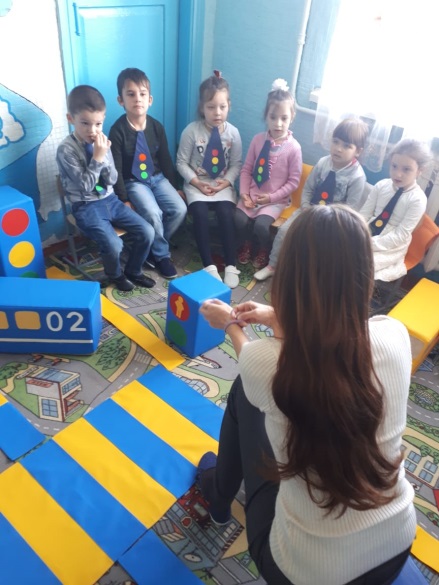 Акция «Безопасная дорога детства»
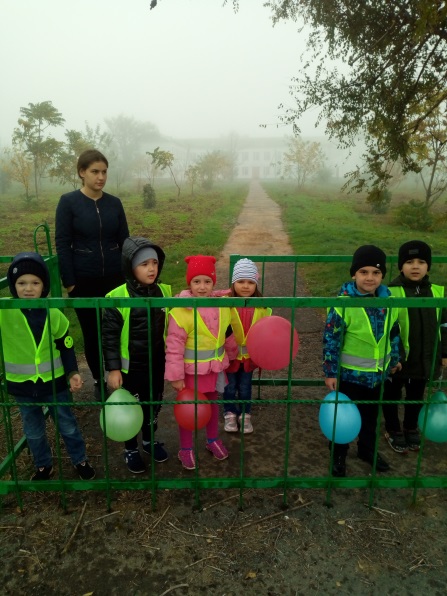 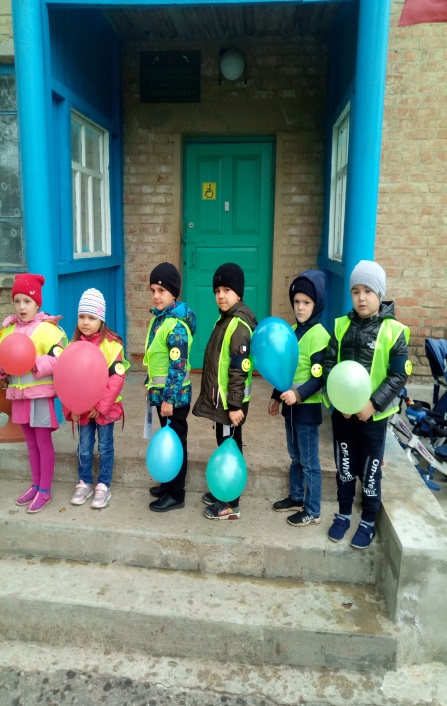 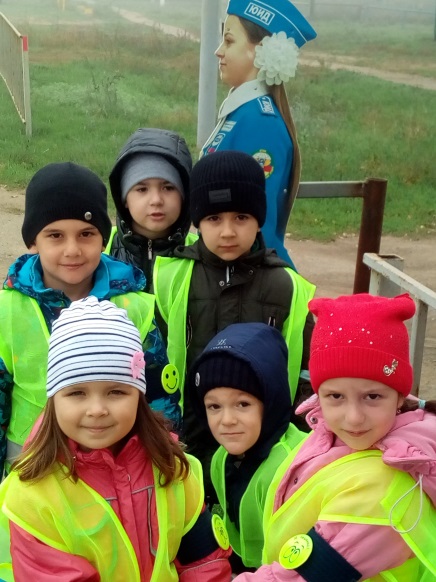 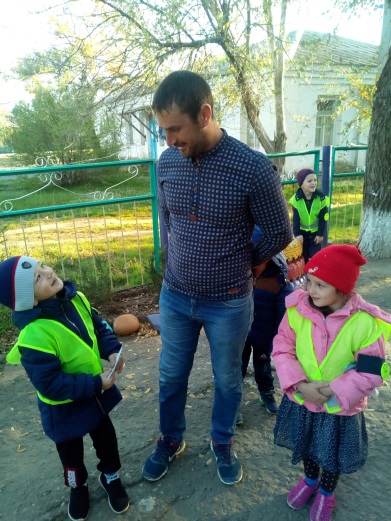 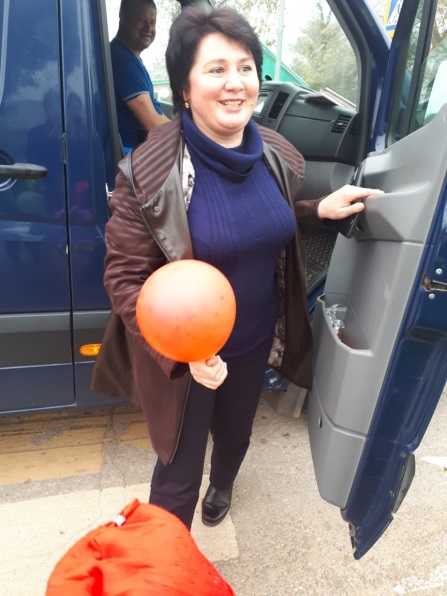 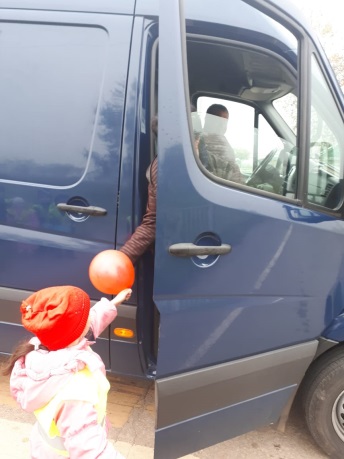 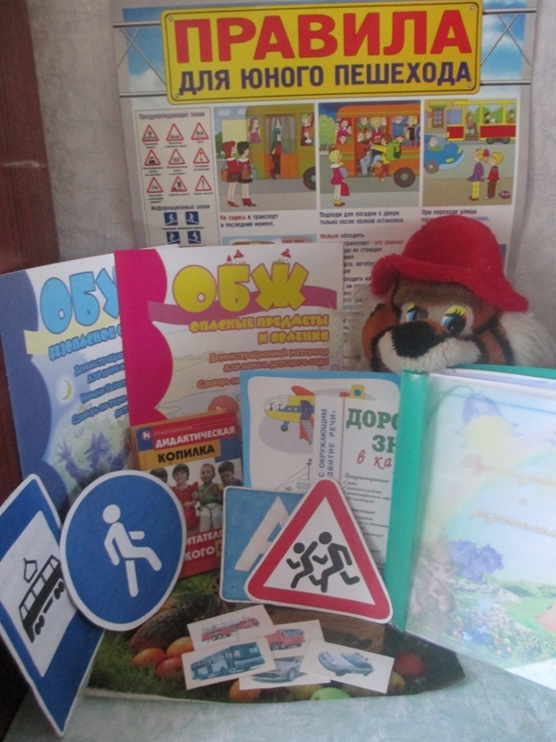 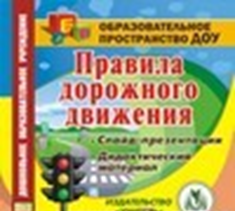 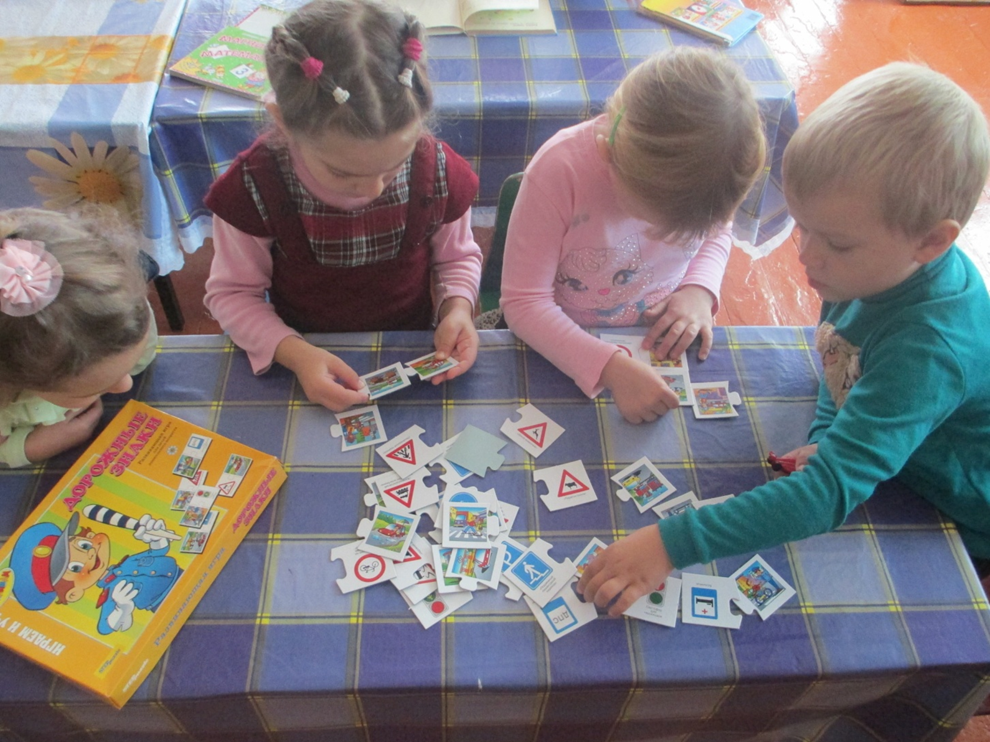 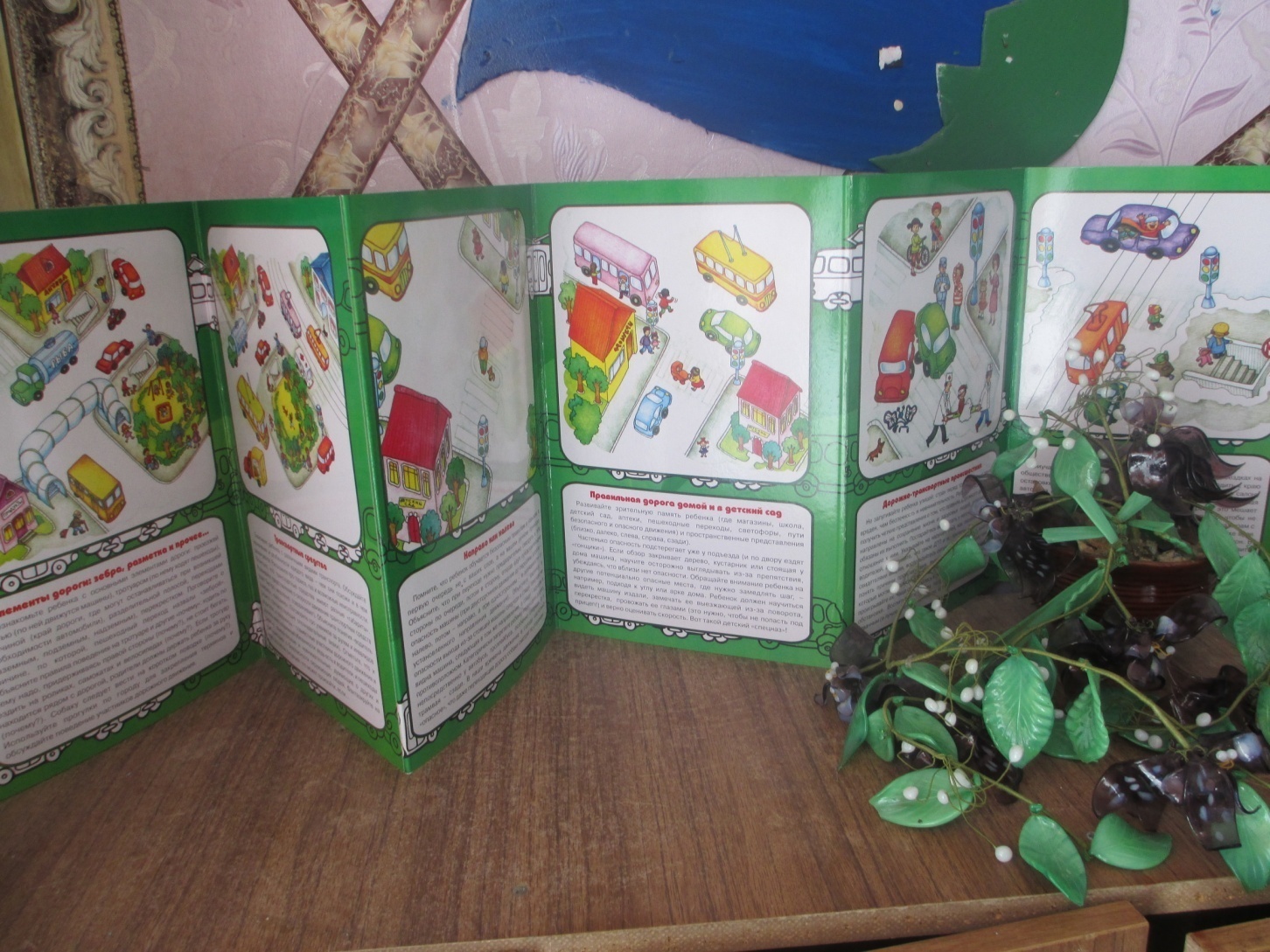 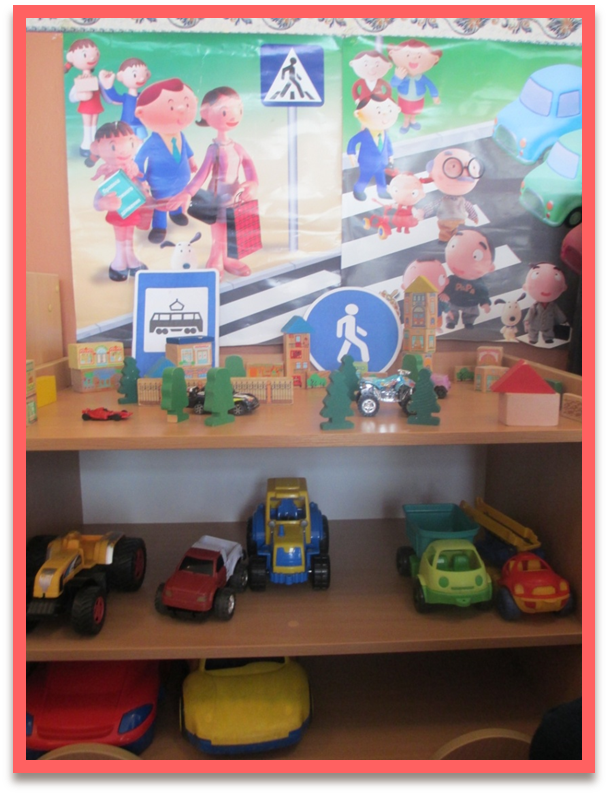 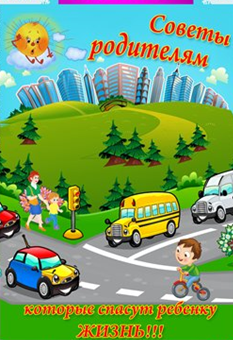 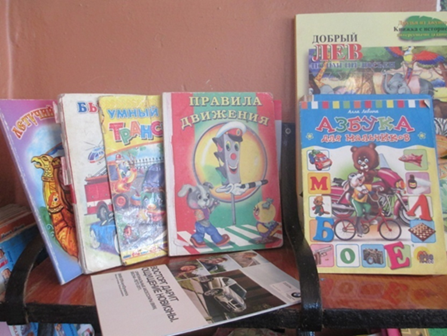 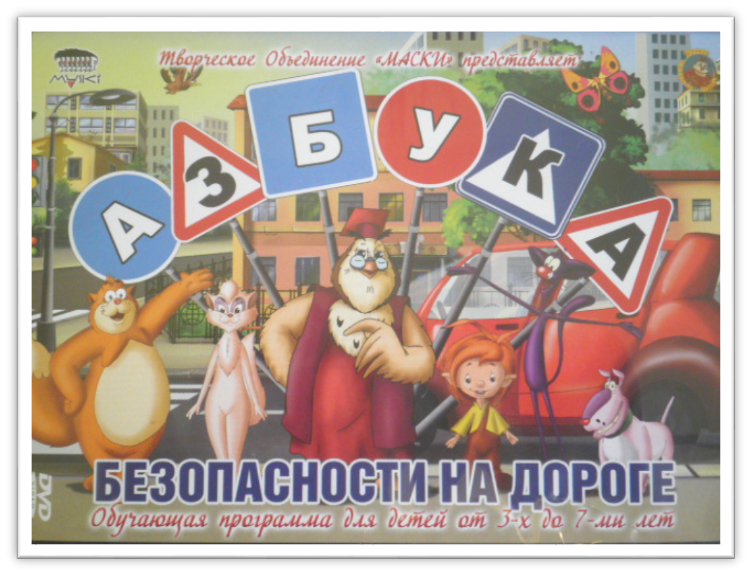 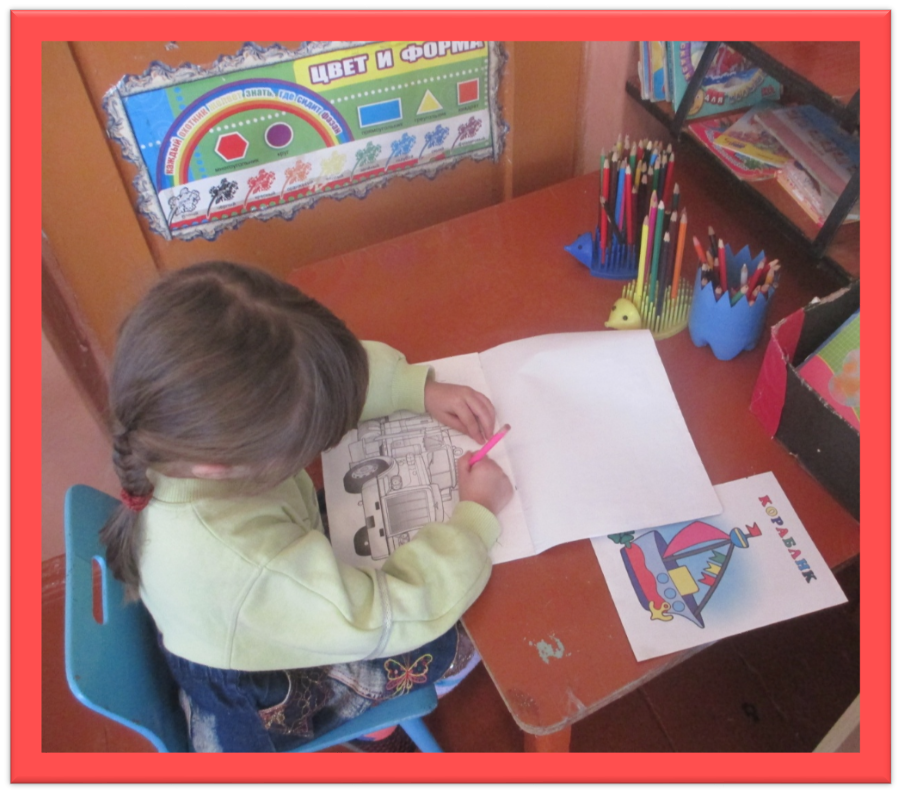 Встреча с казаком 
Беседа с детьми
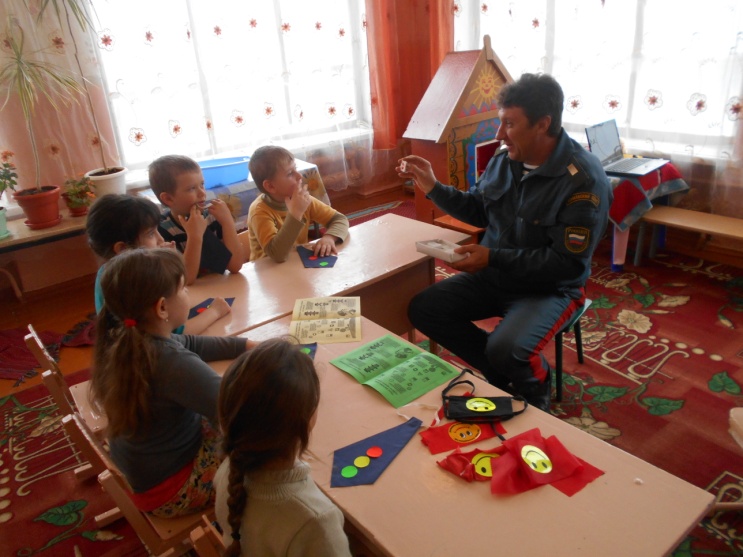 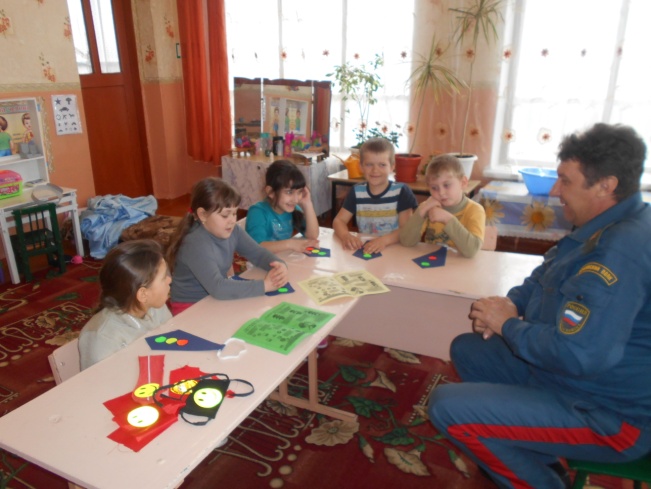 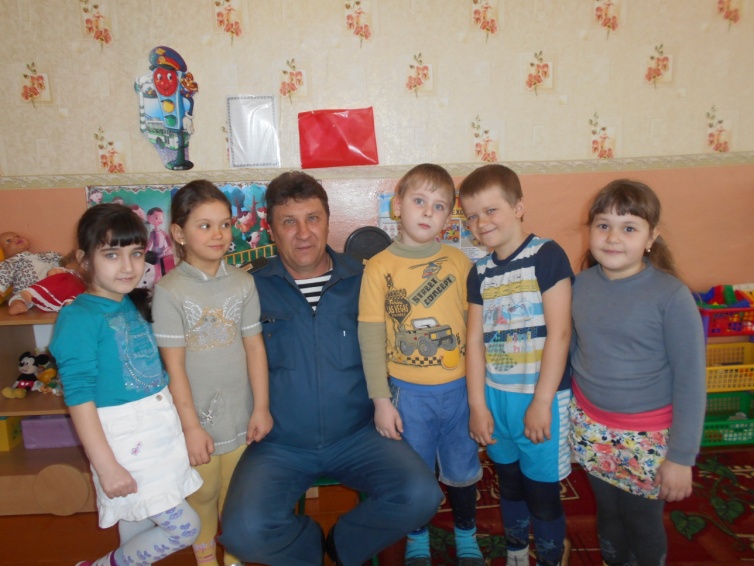 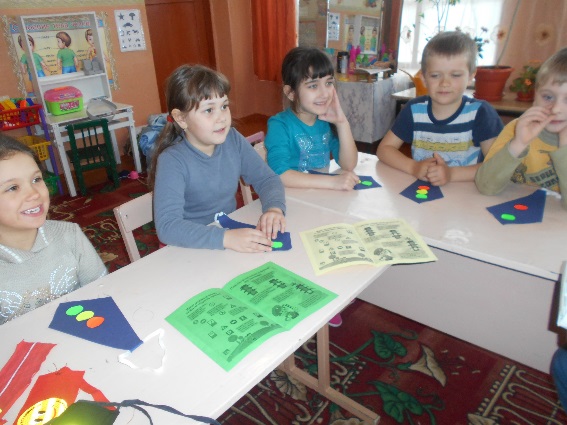 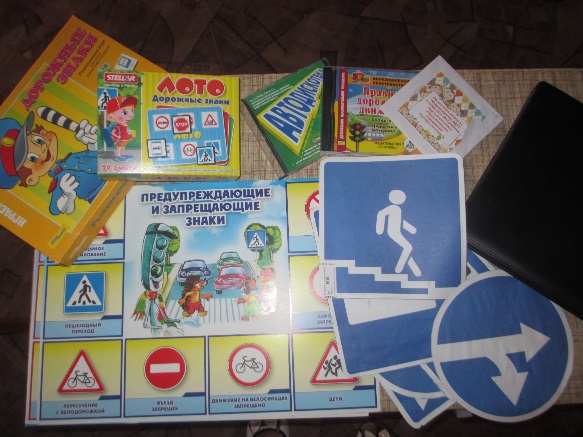 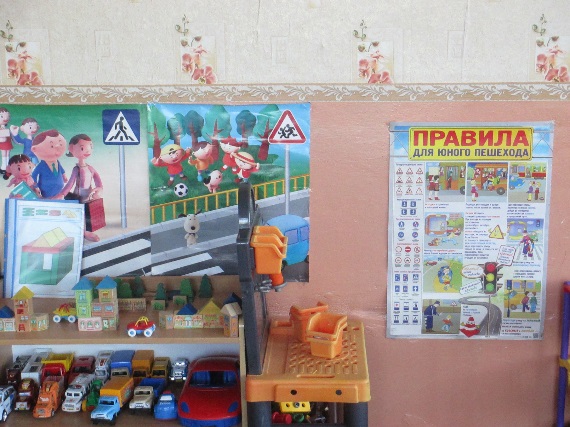 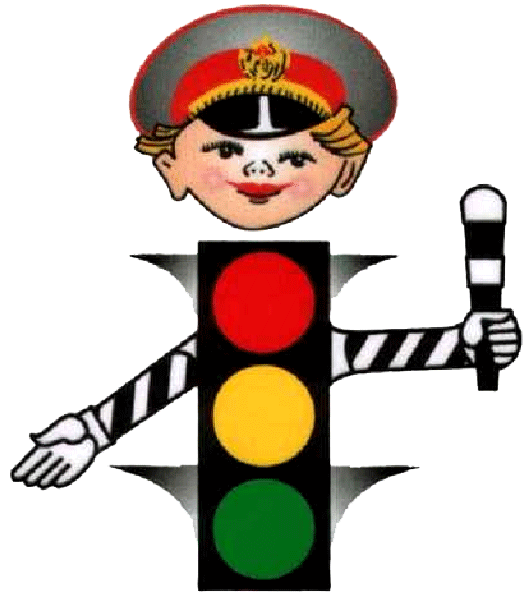 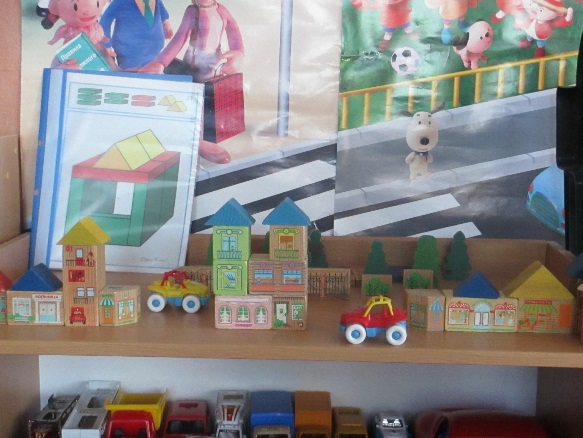 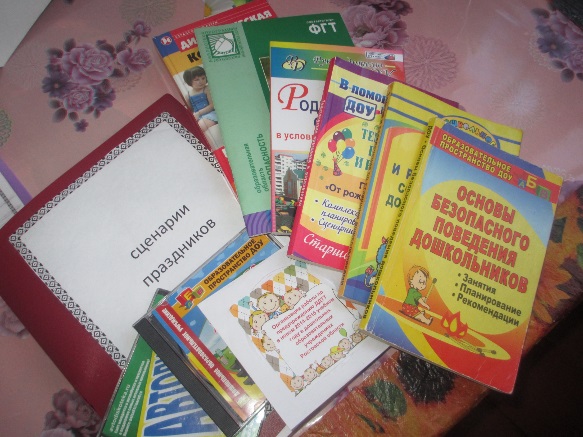 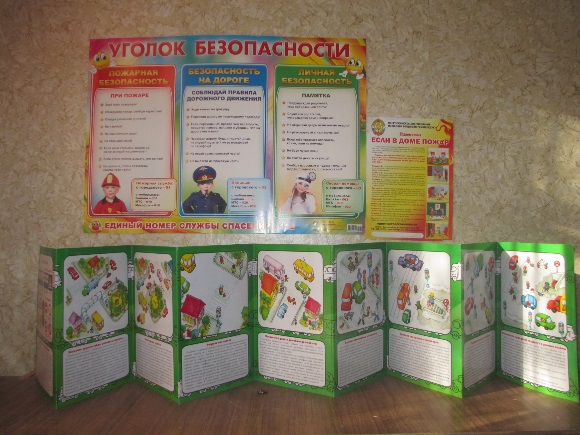 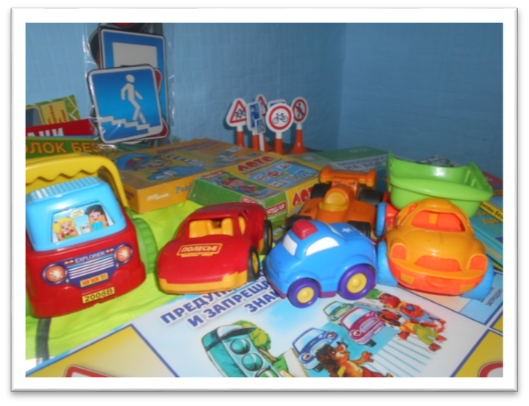 2019-2020 учебный год
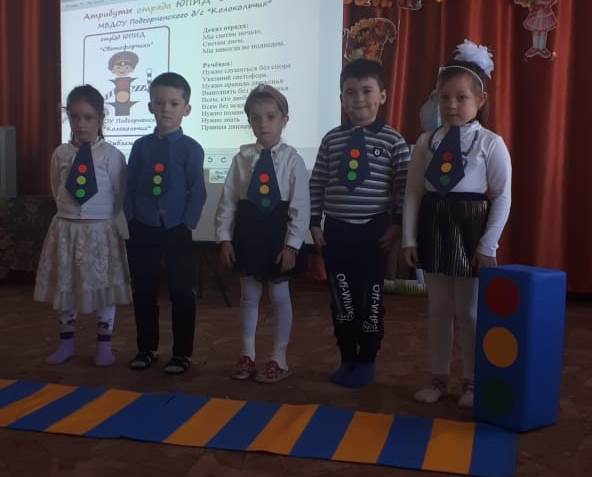 Наш отряд
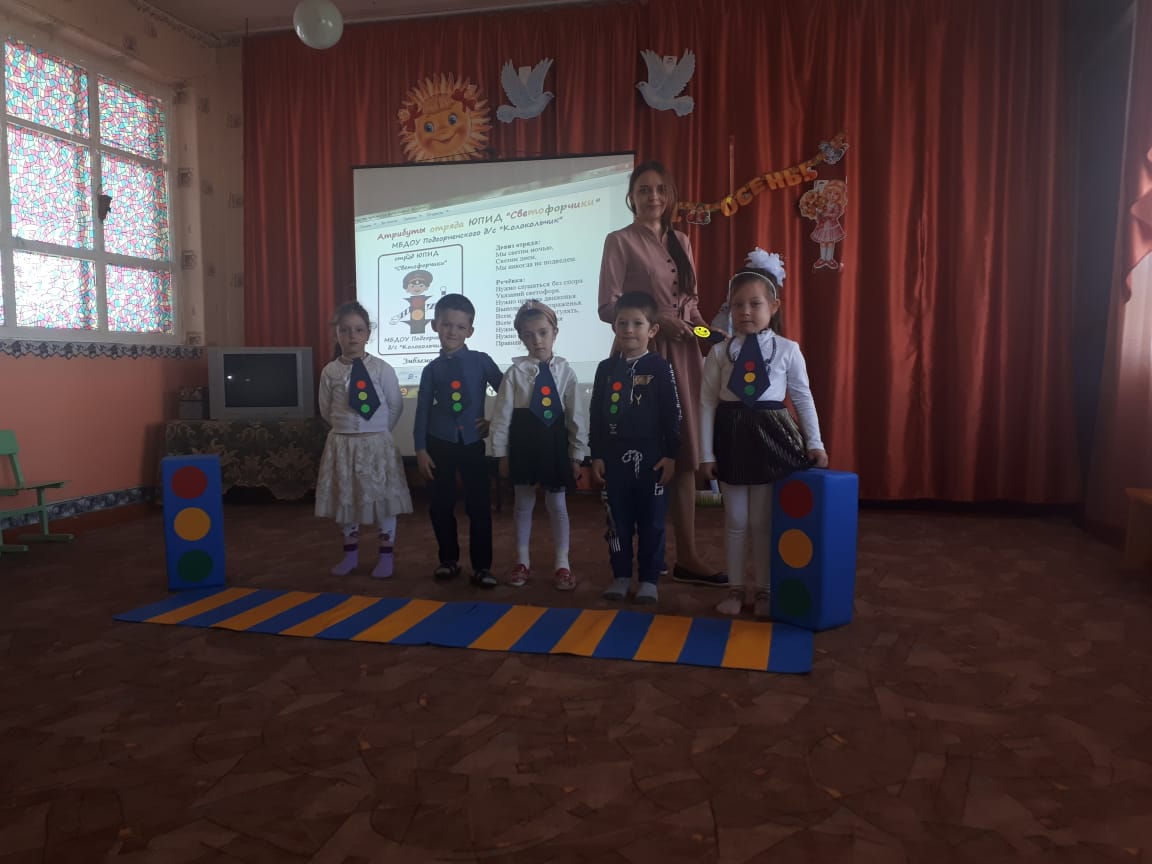 ОТРЯД:
Багандова Нурият
Гончаренко Назир
Исаев Магомед
Лиманская Маша
Магомедова Зайнаб
Могамедов Магомед
2018-2019 учебный год
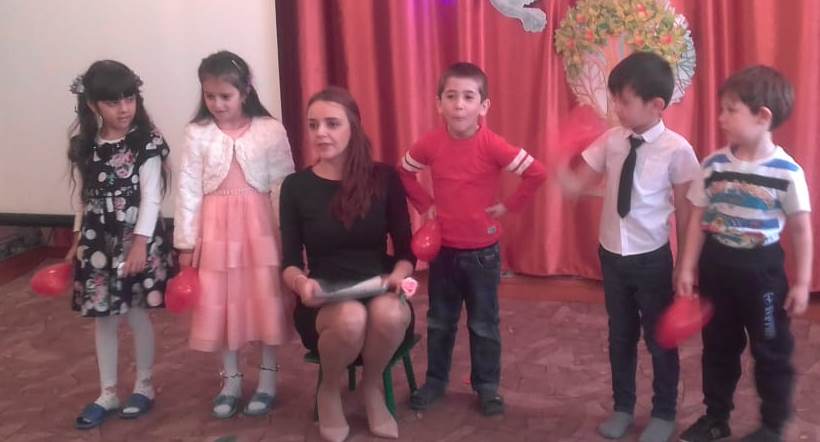 Наш отряд
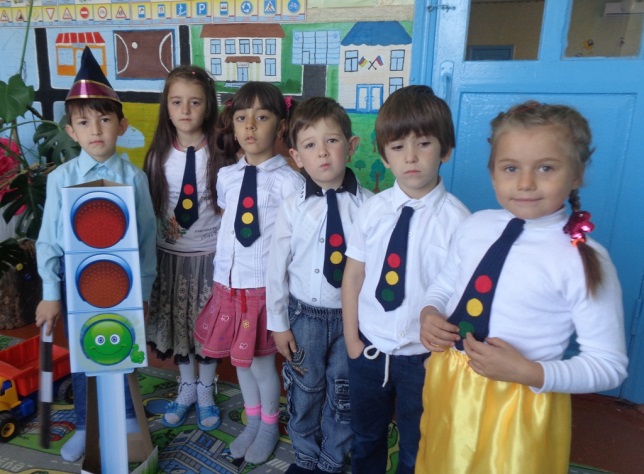 ОТРЯД:
Автарханов Магамед
Багандова Золму
Гасанова Муъминат
Савенко Вика
Лобашов Миша
«Приключение Незнайки»
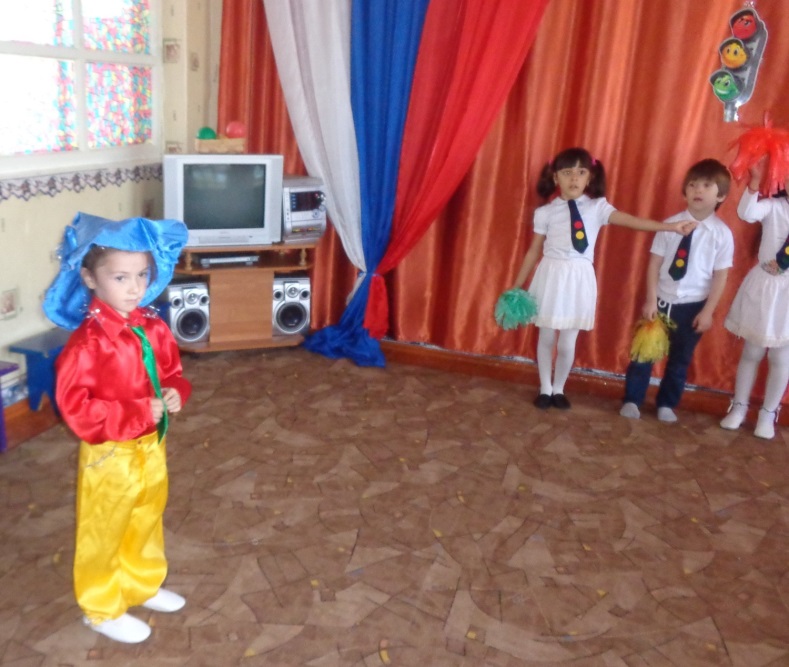 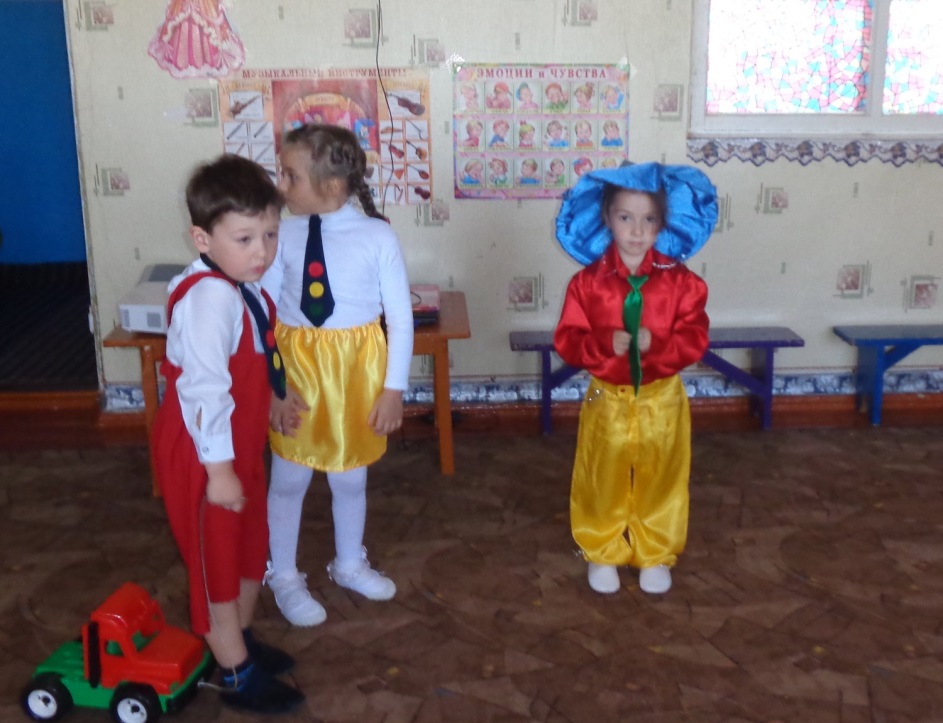 Акция в предверии летних каникул 
«Береги МЕНЯ!»
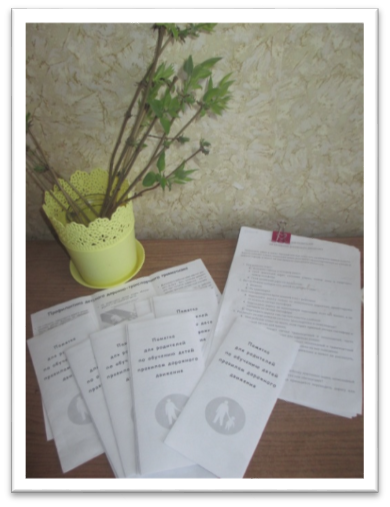 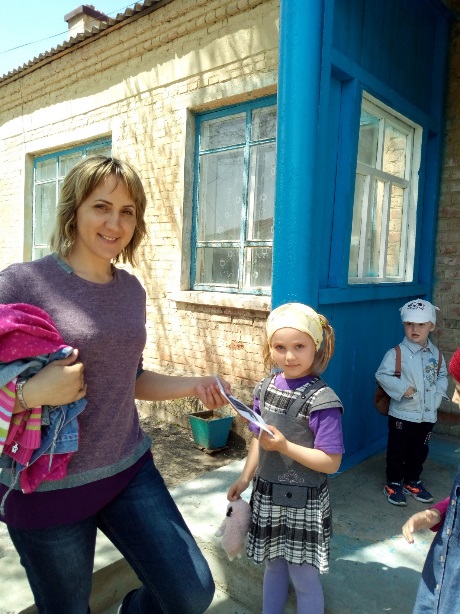 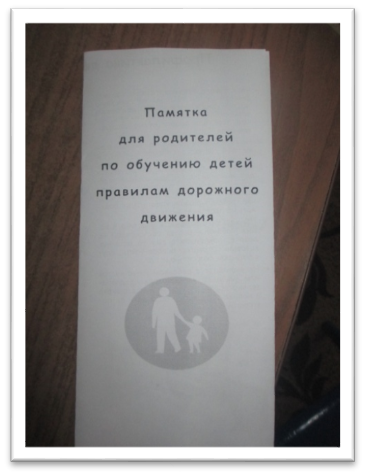 Выступление школьной агитбригады ЮИД
«Зеленый огонек»
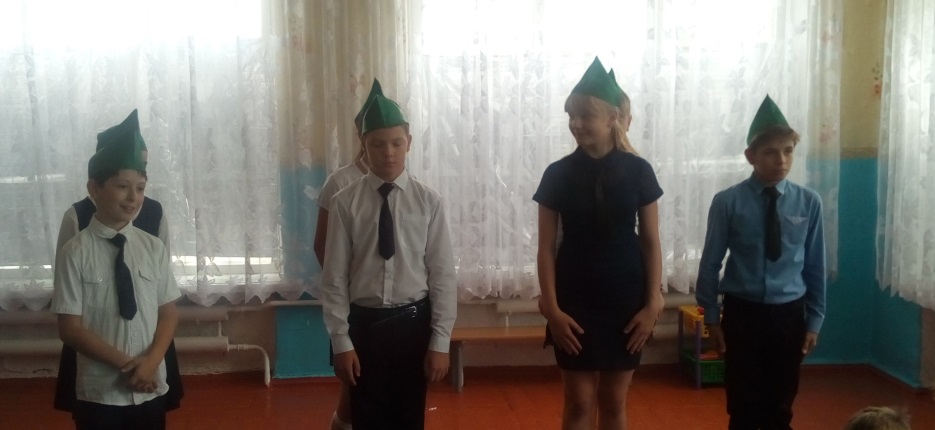 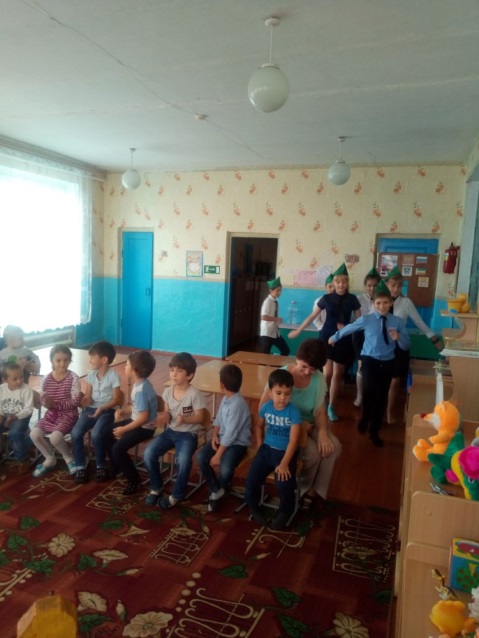 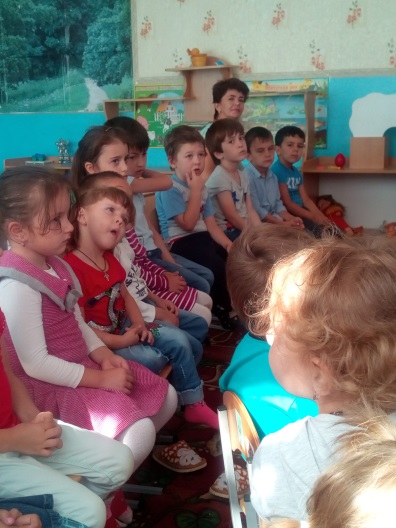 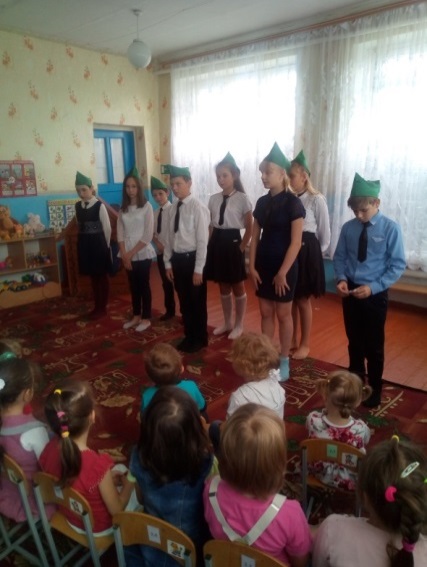 Участие в Районом конкурсе
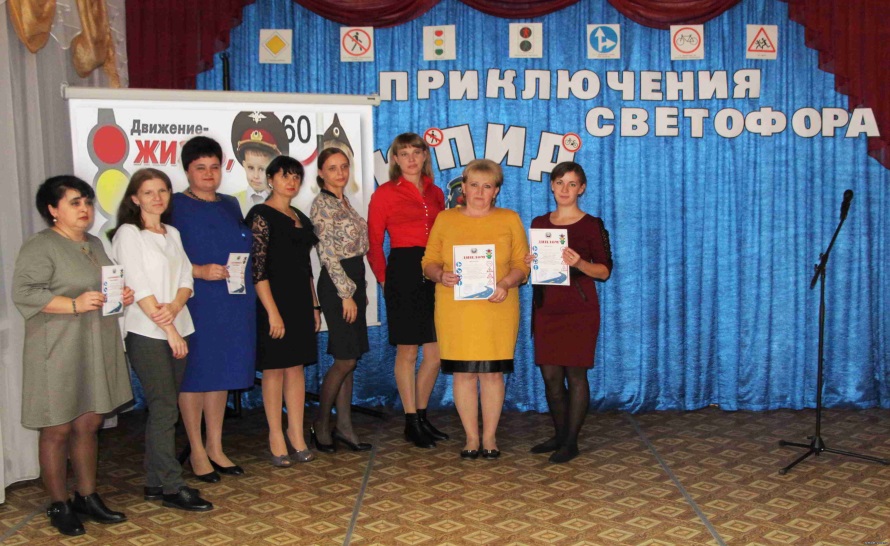 Учебные мероприятия на участке
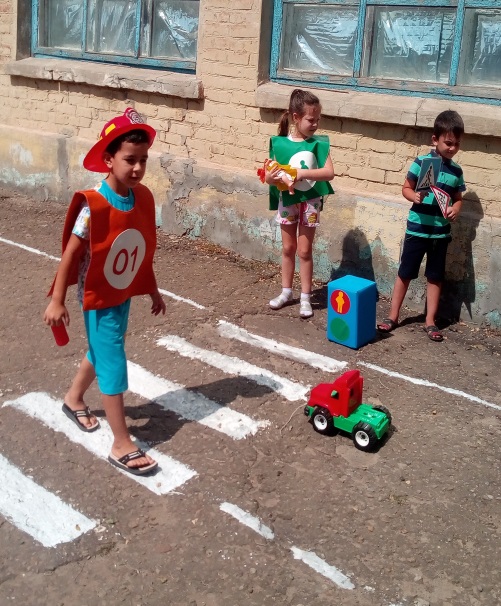 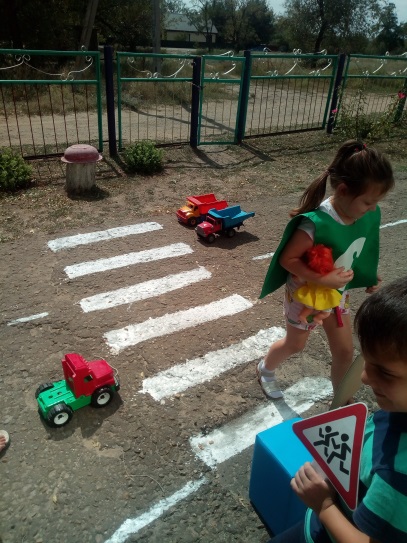 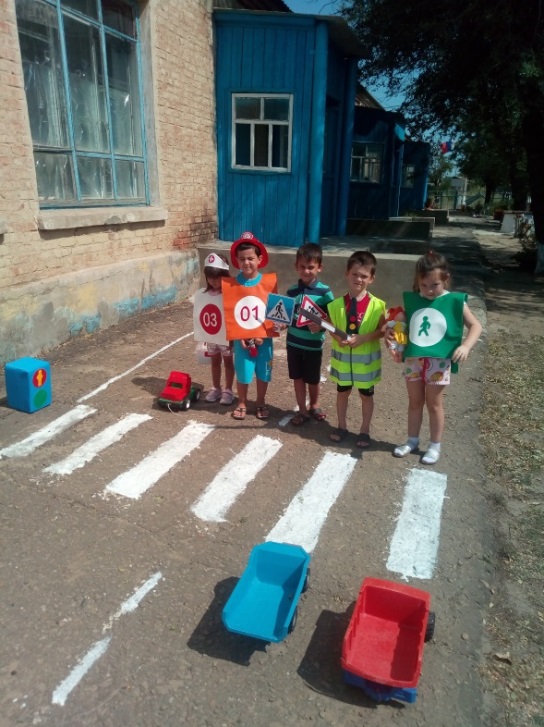 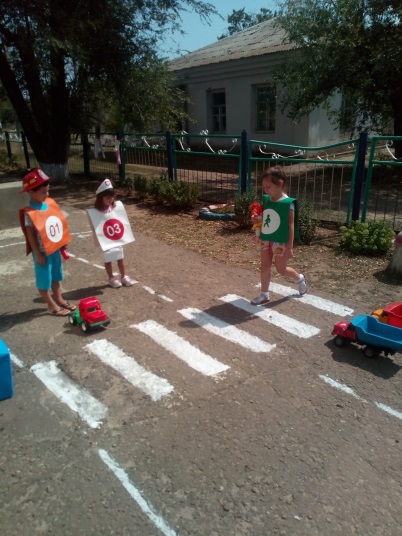 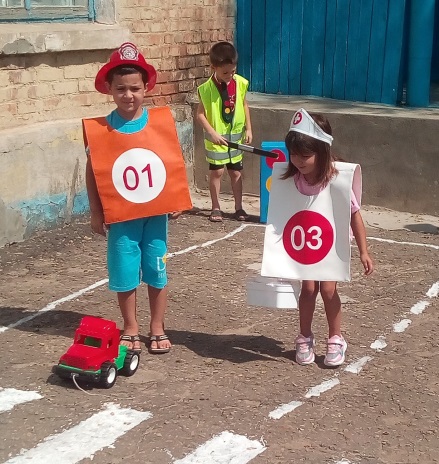 Велопробег «Безопасная дорога»
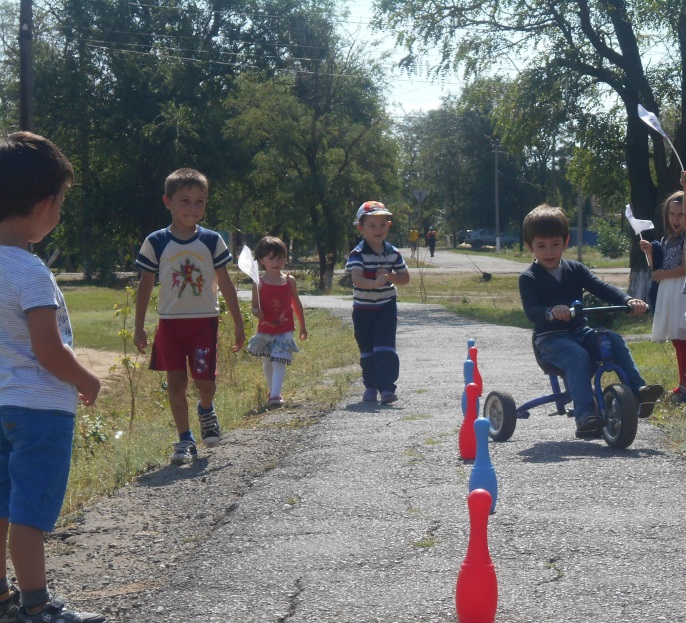 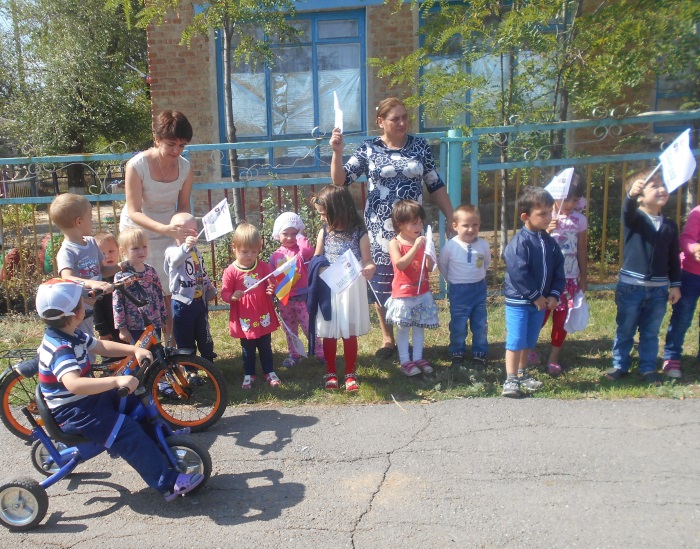 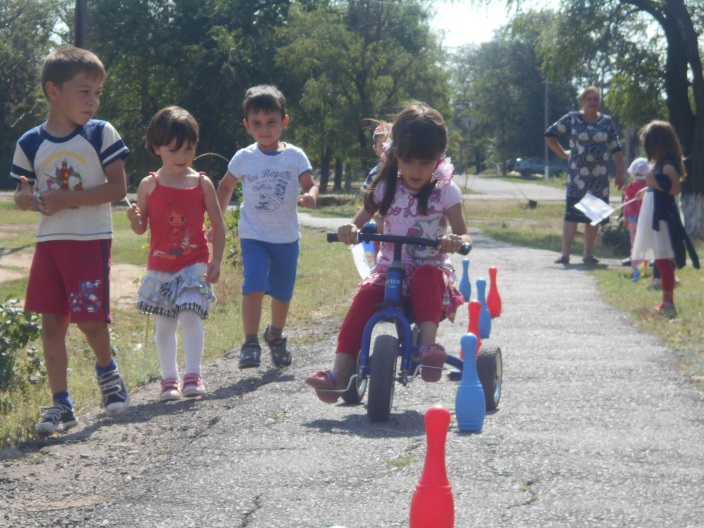 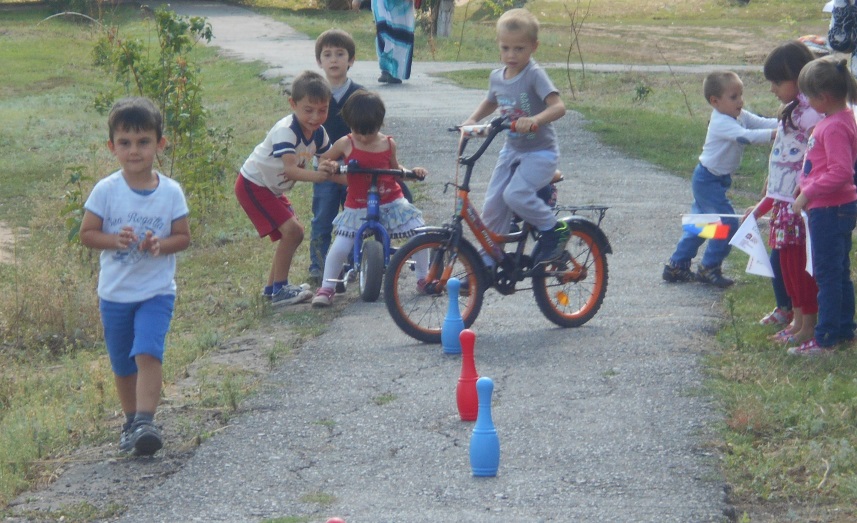 Всероссийская олимпиада по ПДД
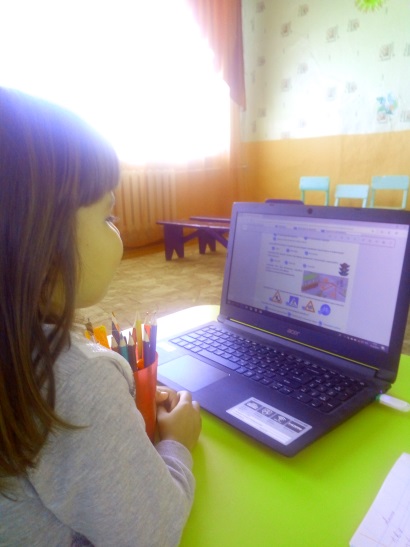 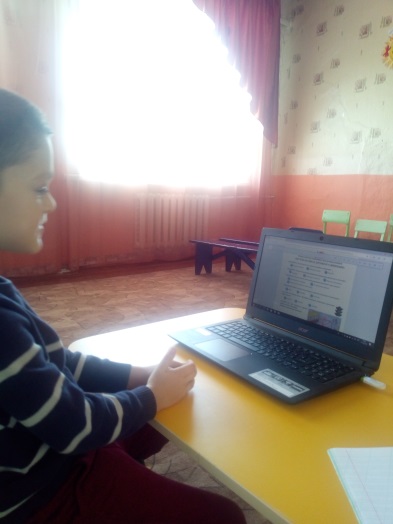 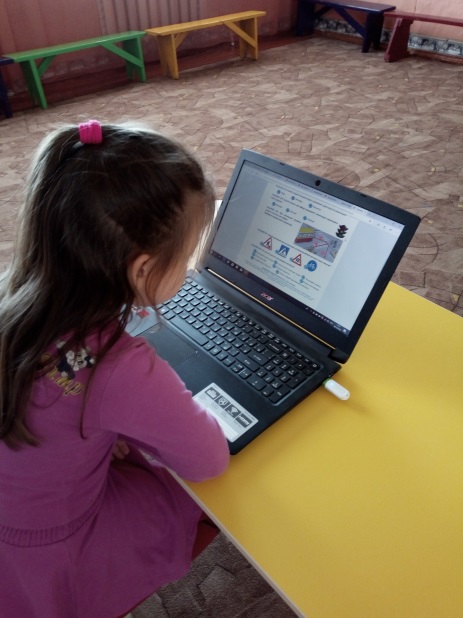 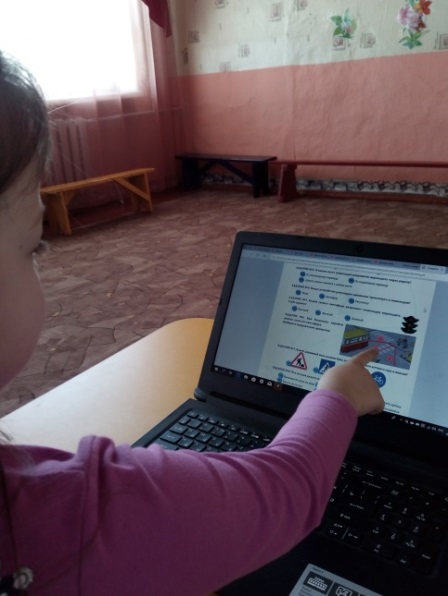 Обновленный кабинет по ПДД
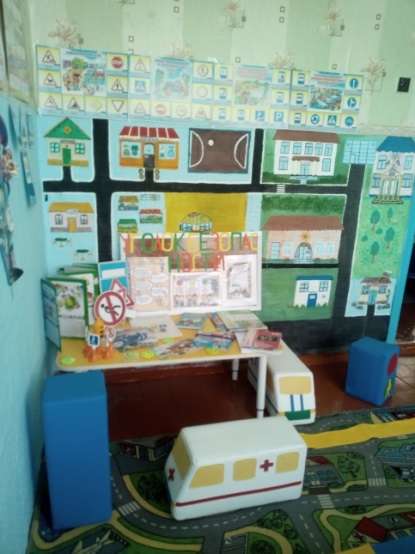 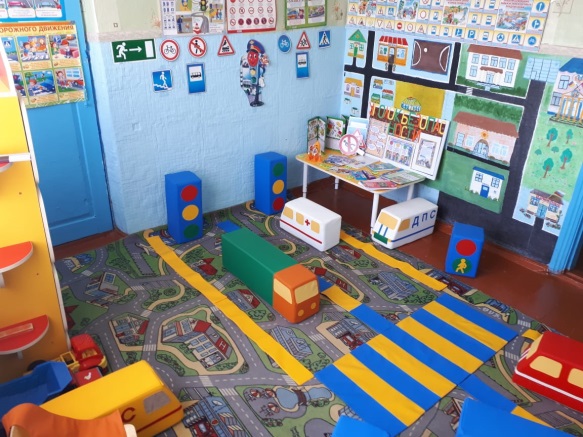 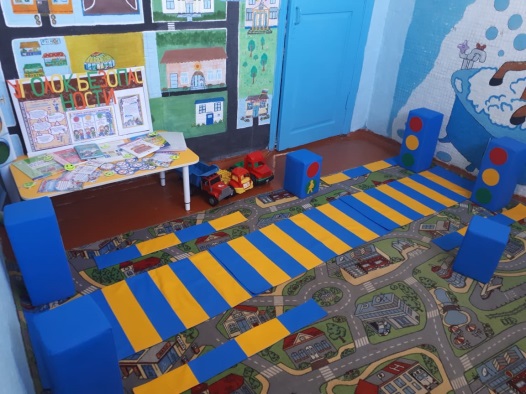 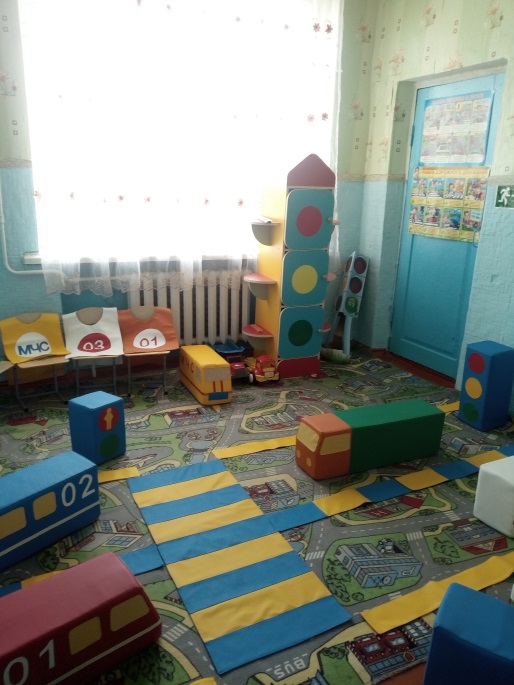 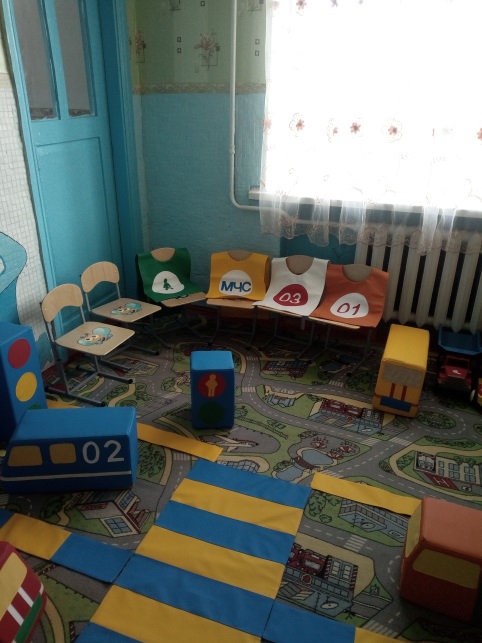 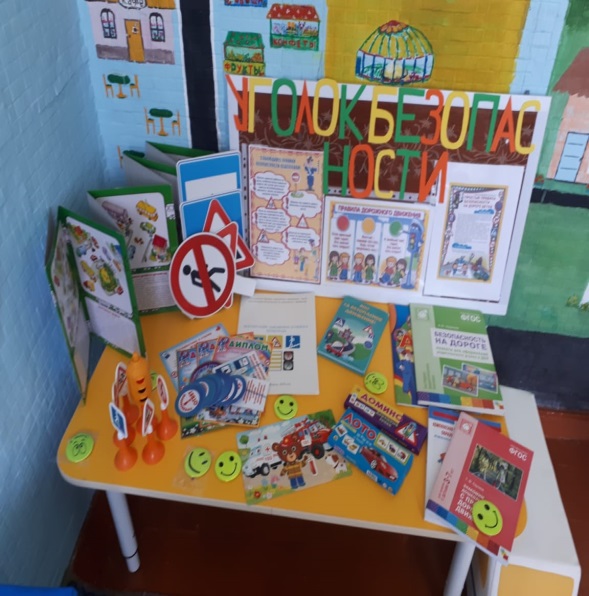 День рождения отряда ЮПИД
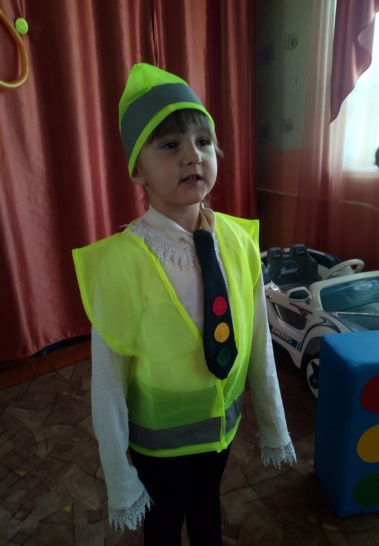 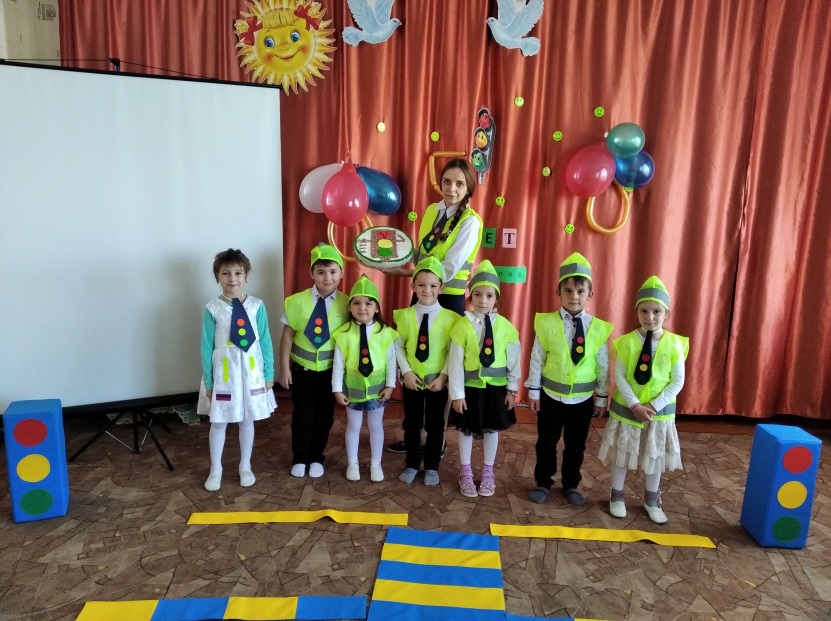 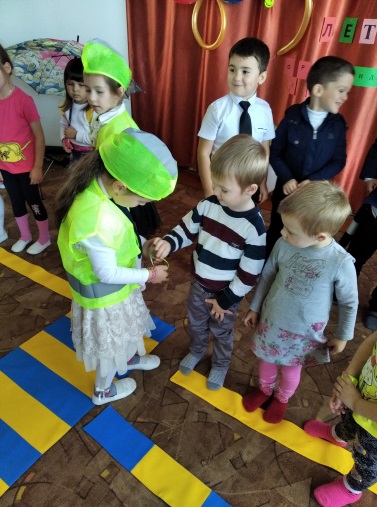 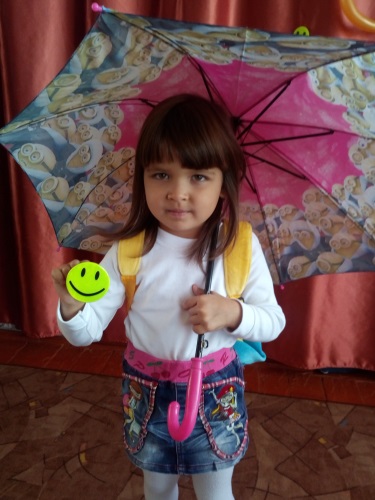 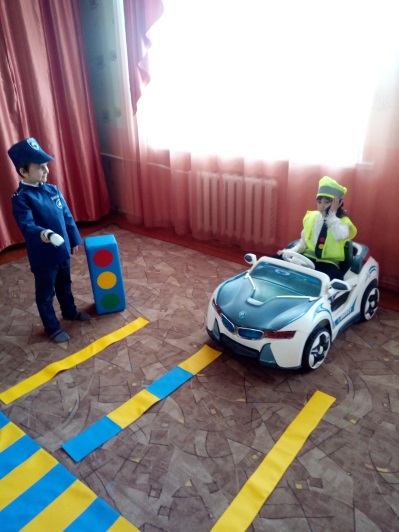 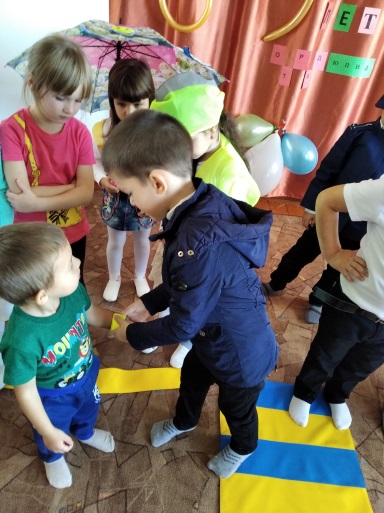 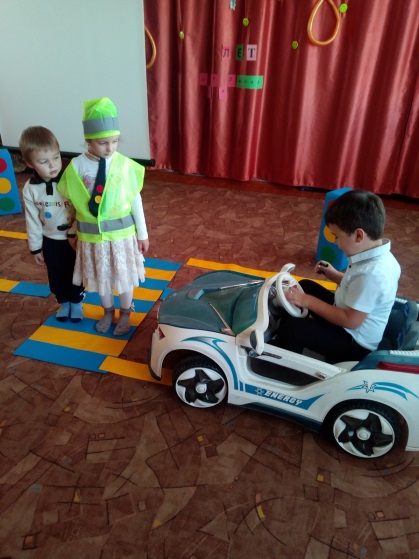 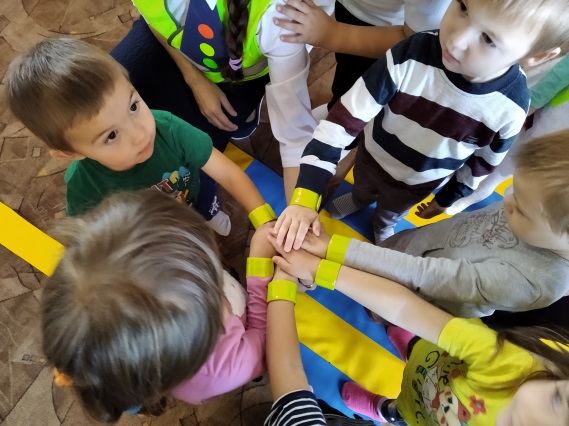 Наши достижения
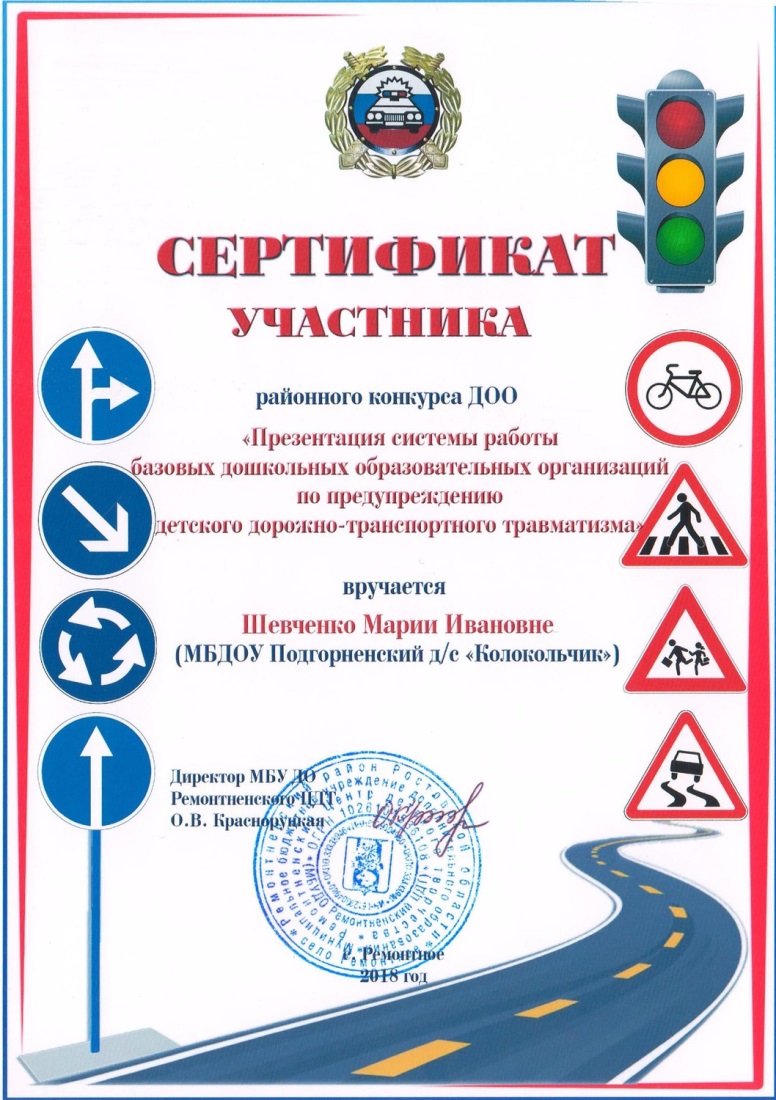 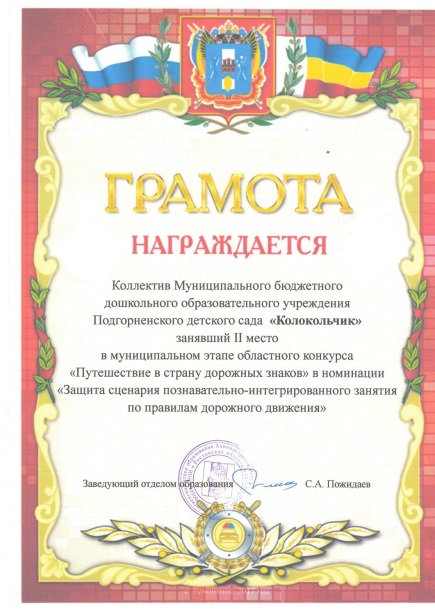 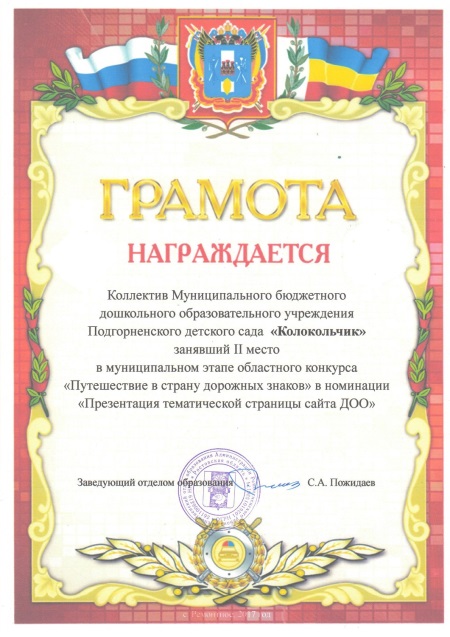 Документы
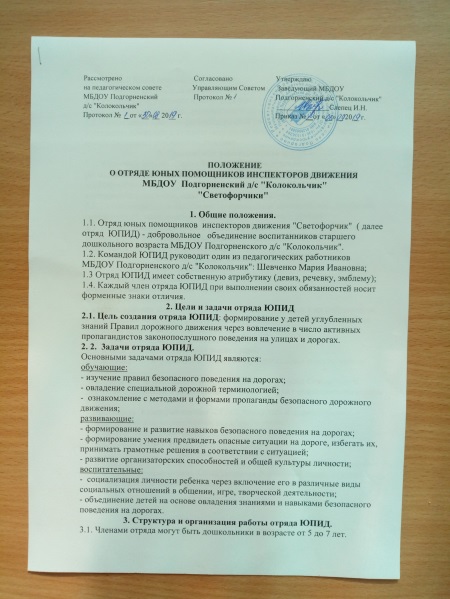 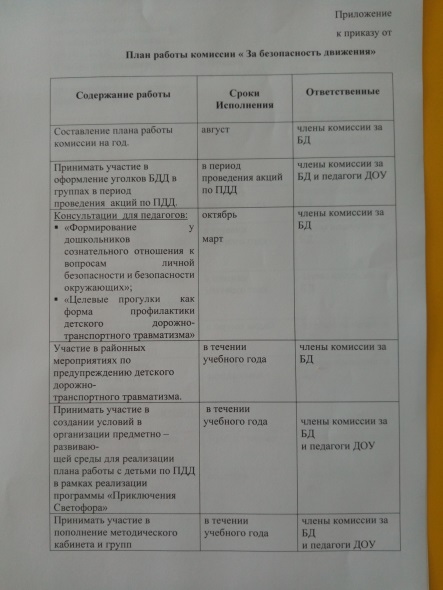 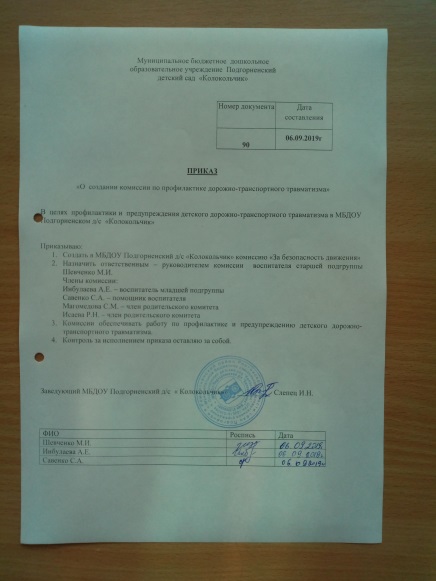 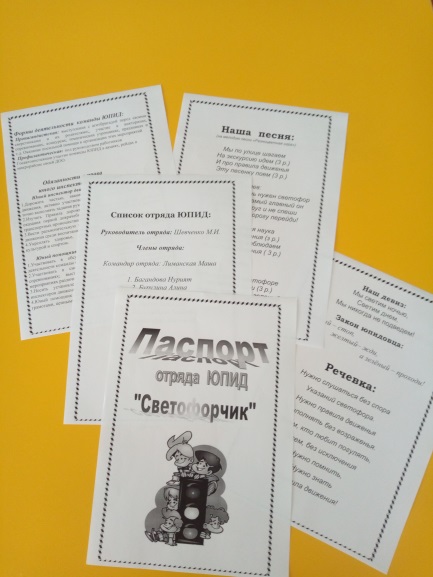 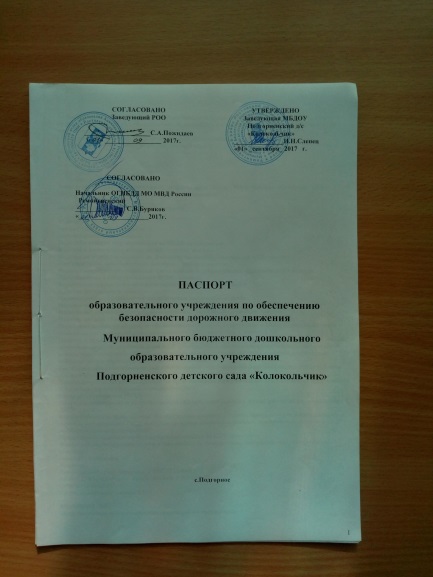 Работа комиссии
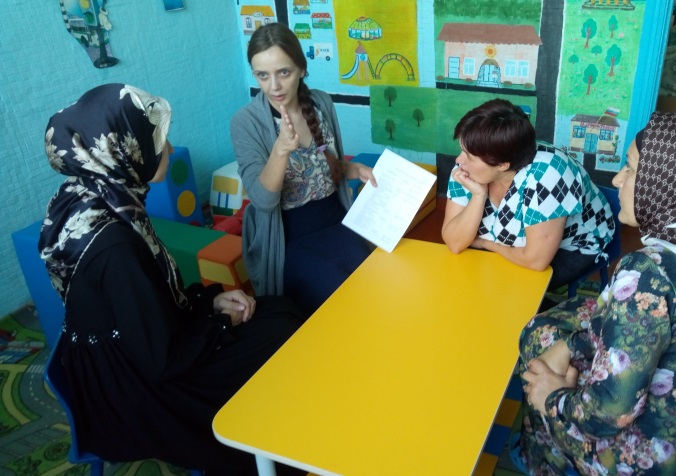 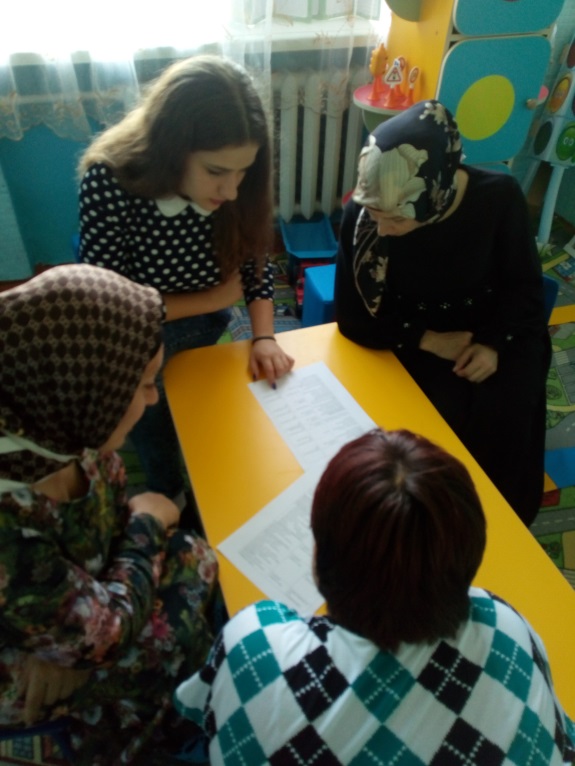 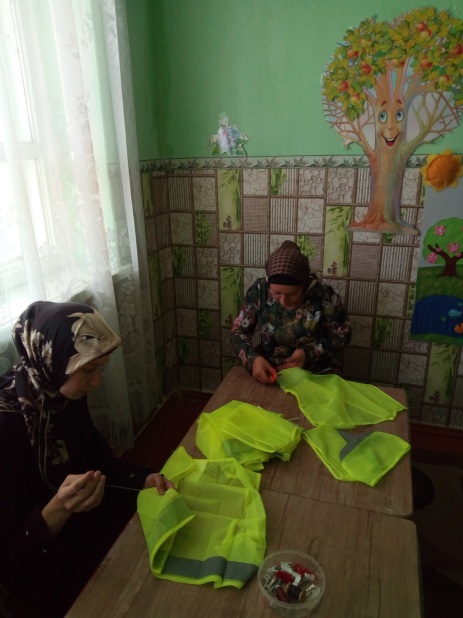